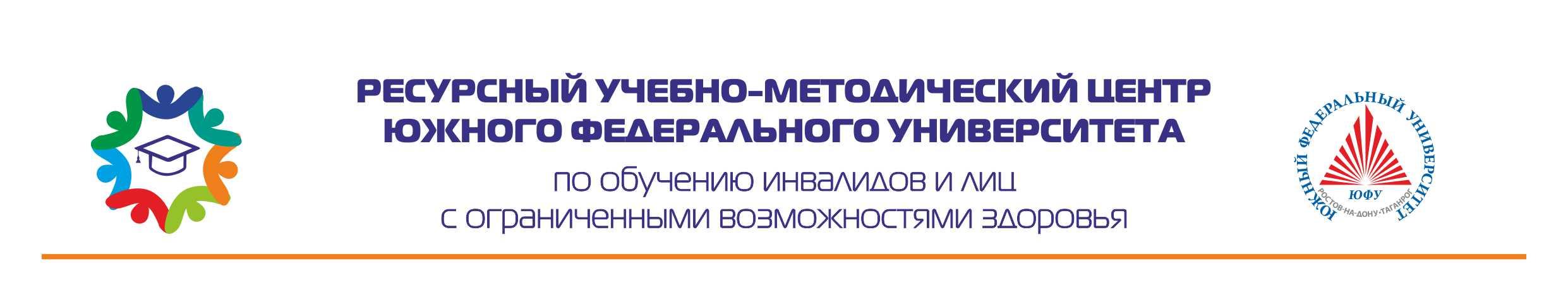 Консалтинг вузов
РОСТОВСКАЯ ОБЛАСТЬ
33 вуза-24 партнёра
КРАСНОДАРСКИЙ КРАЙ
39 вузов-10 партнёров
Сетевое взаимодействие 
РУМЦ ЮФУ
85
чел.
110
чел.
572
чел.
707
чел.
Численный состав   
         студентов с    
 инвалидностью в 2022 г.
Численный состав   
         студентов с    
 инвалидностью в 2022 г
Численный состав   
         студентов с    
 инвалидностью в 2022 г.
Численный состав   
         студентов с    
 инвалидностью в 2022 г
РЕСПУБЛИКА КАЛМЫКИЯ
2 вуза-1 партнёр
РЕСПУБЛИКА АДЫГЕЯ
4 вуза-1 партнёр
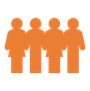 Внесены изменения в структуру РУМЦ ЮФУ -организован Сектор инклюзивного образования.
Заключены новые соглашения о сотрудничестве с 4 вузами.
Разработаны «дорожные карты взаимодействия»
Численный состав студентов с инвалидностью, обучающихся в вузах партнерах
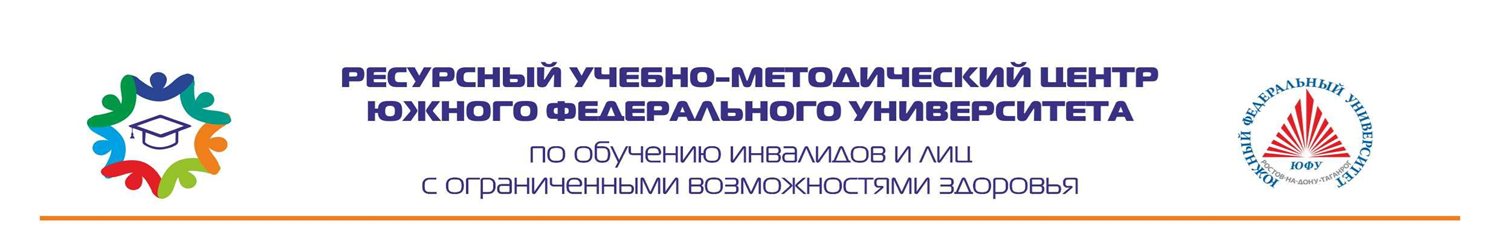 Консалтинг вузов
Численность студентов, окончивших обучение в 2022 году
Численность обучающихся, 
поступивших на 1 курс в 2022 году
Численность трудоустроенных выпускников  в 2022 году
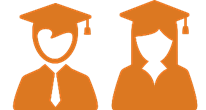 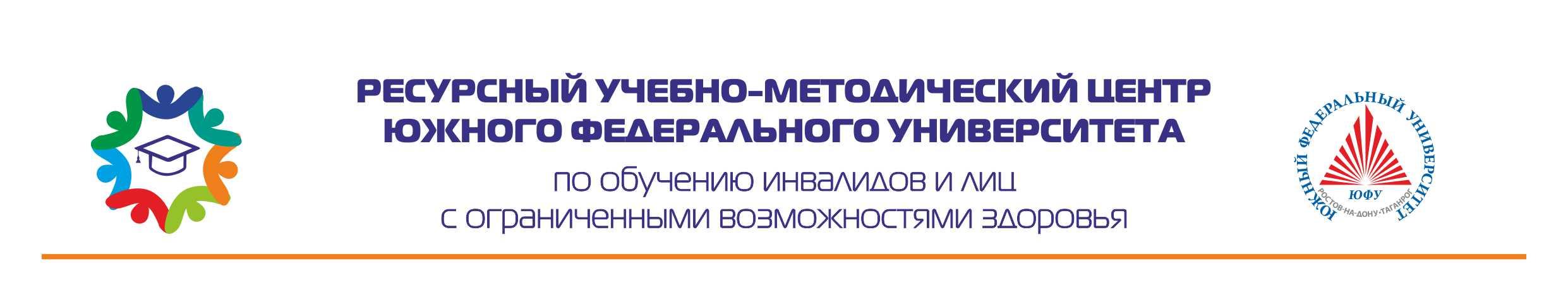 Формы взаимодействия с партнерами
сетевые программы профориентации
программы трудоустройства
конкурсы профессионального мастерства
программы подготовки преподавателей
форумы и конференции
разработка учебно-методических материалов
разработка и реализация сетевых образовательных программ
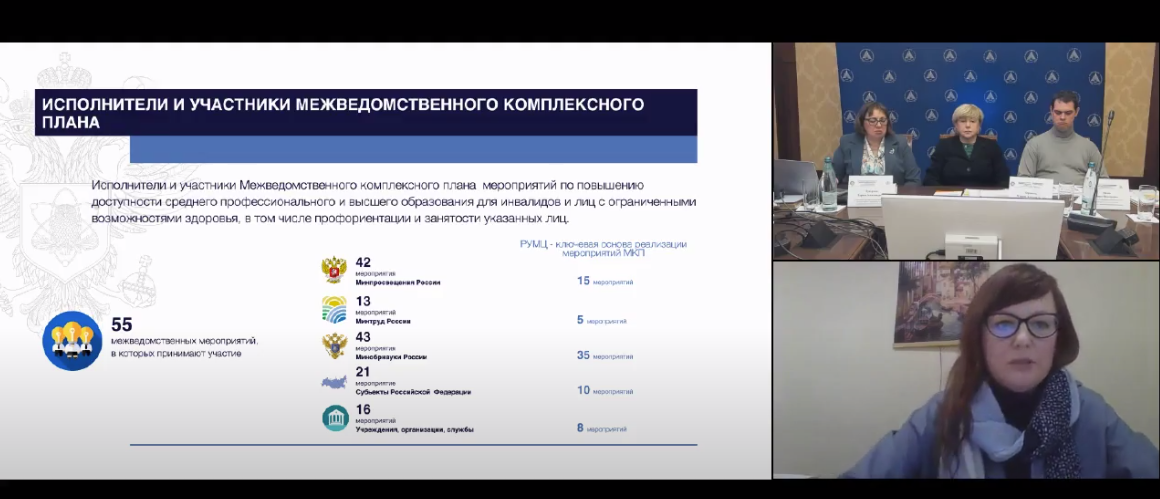 «Совещание по итогам выполнения государственного задания за 2021 г. и согласование с сетью вузов-партнеров межведомственного комплексного плана мероприятий».
47
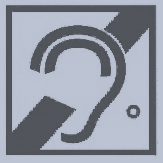 Научно-методическая конференция с международным участием «Проектирование инклюзии в будущем - будущее инклюзии» в рамках проведения IV Всероссийского научно-образовательного форума с международным участием «Миссия университетского педагогического образования в XXI веке».
236
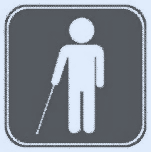 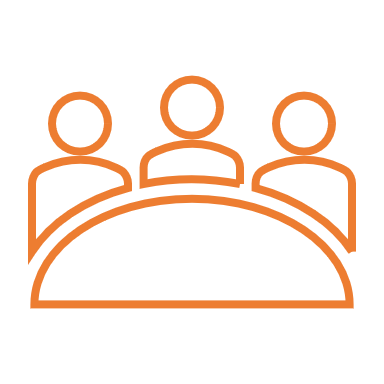 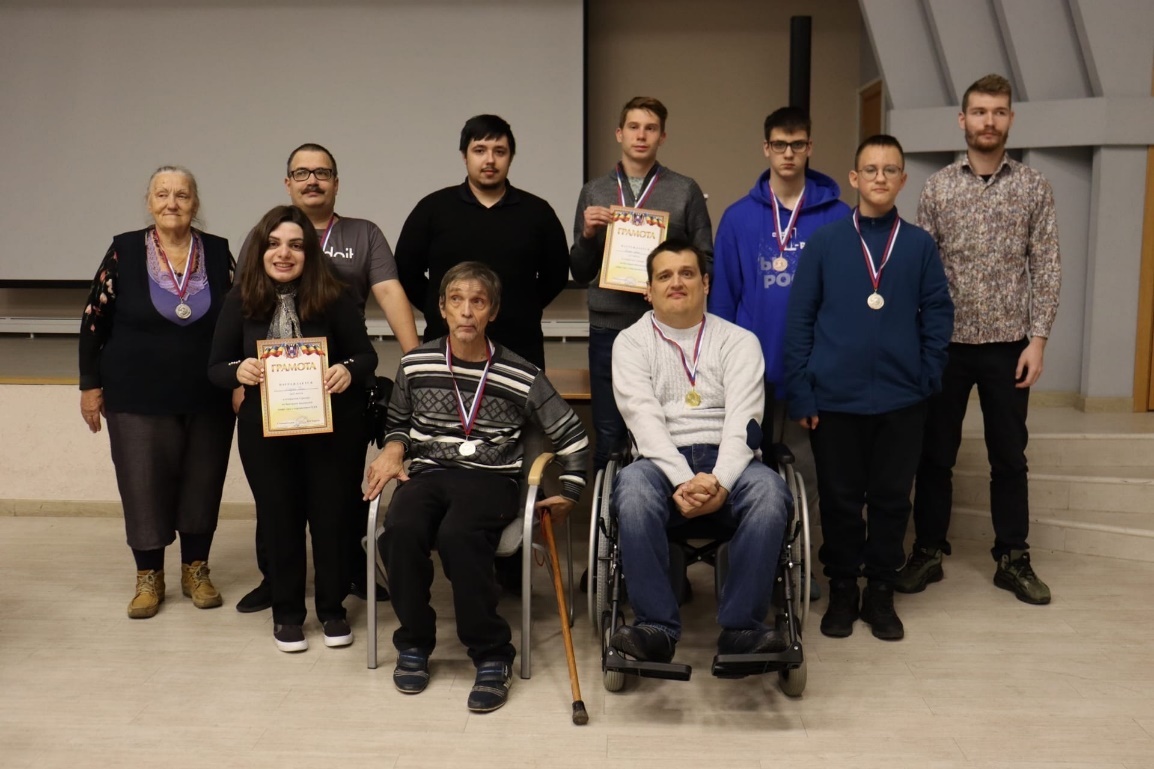 25

160
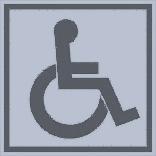 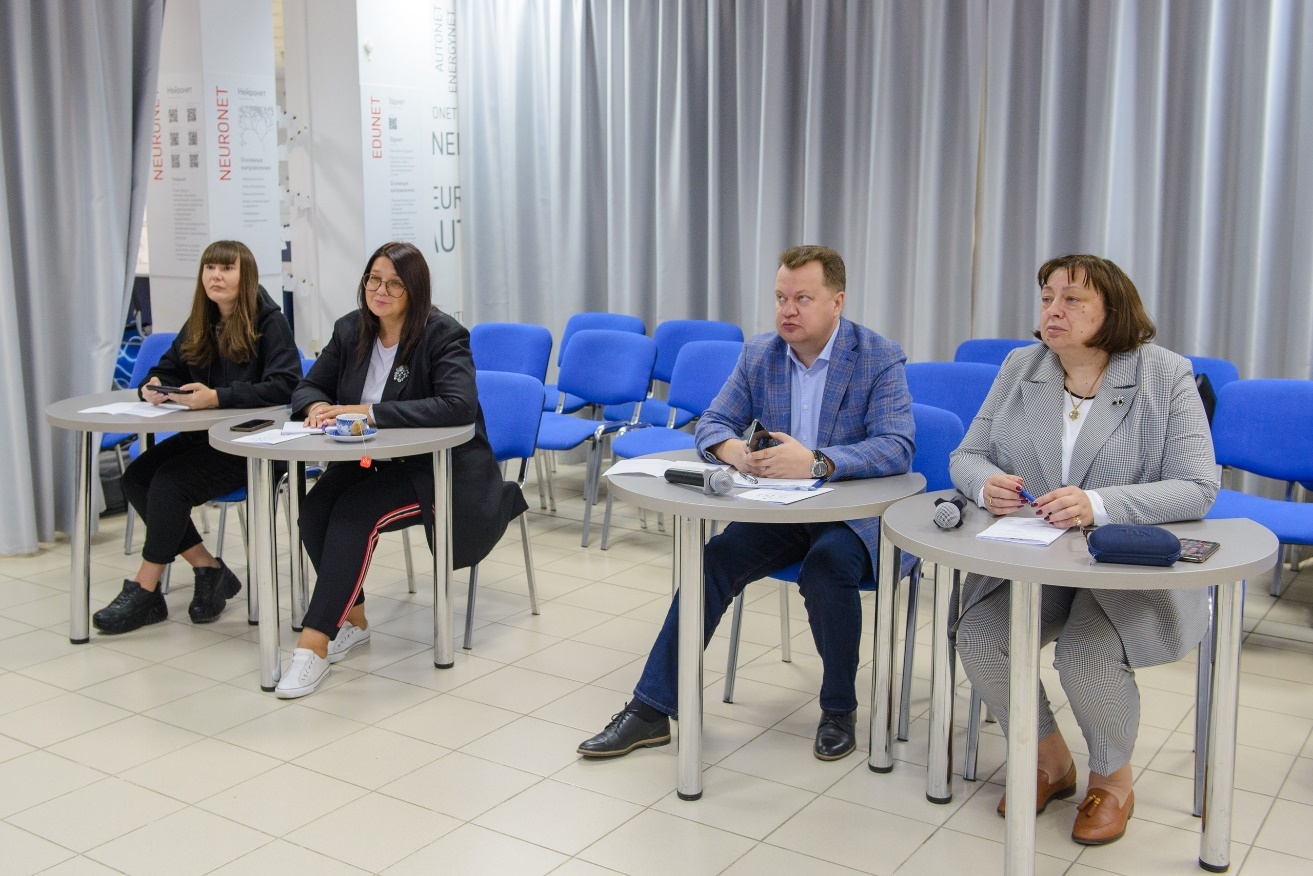 Фестиваль по шахматам «Образование и спорт: инклюзивное пространство»
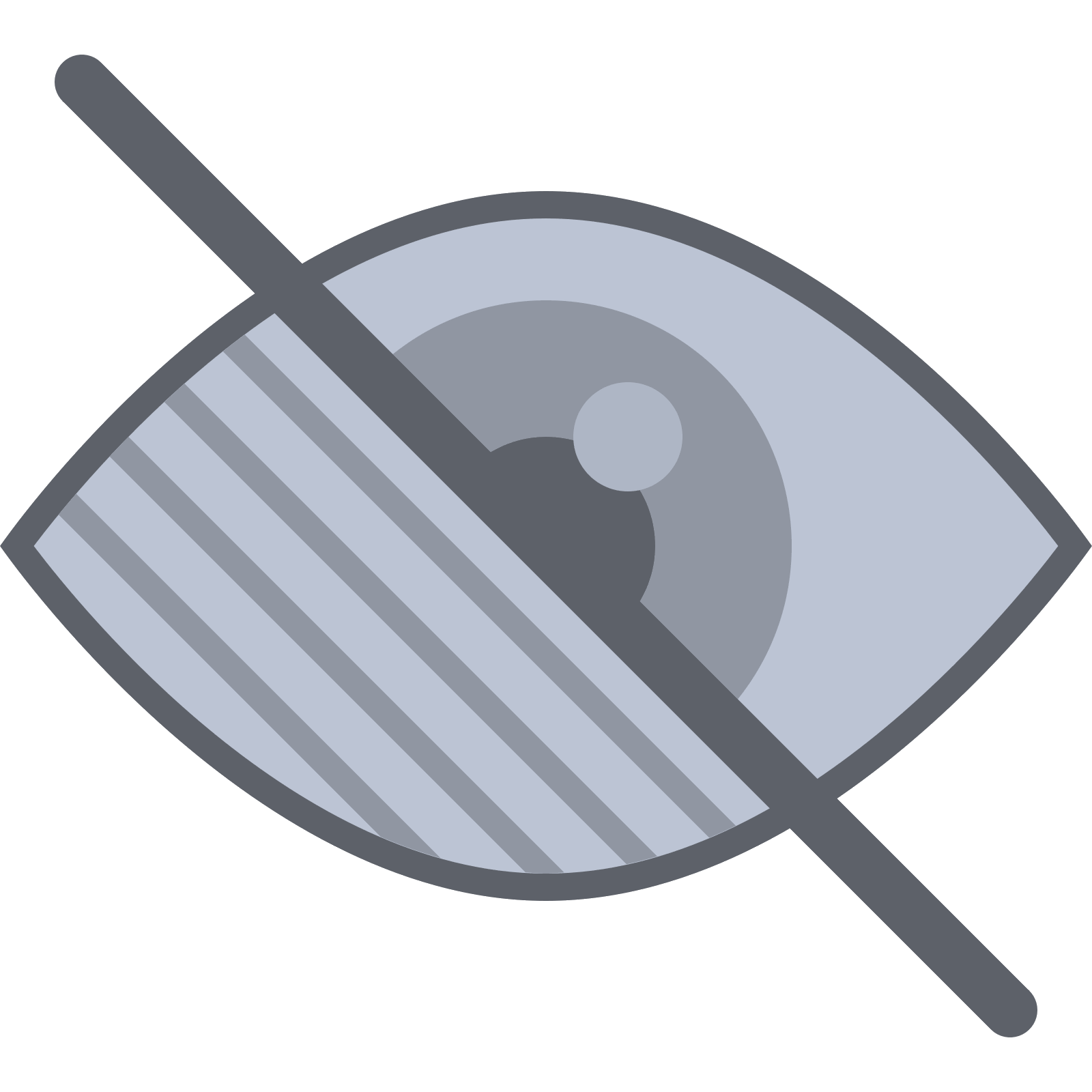 Психические нарушения
5
480
Общие заболевания
Без указания диагноза
521
8
мероприятия
Семья
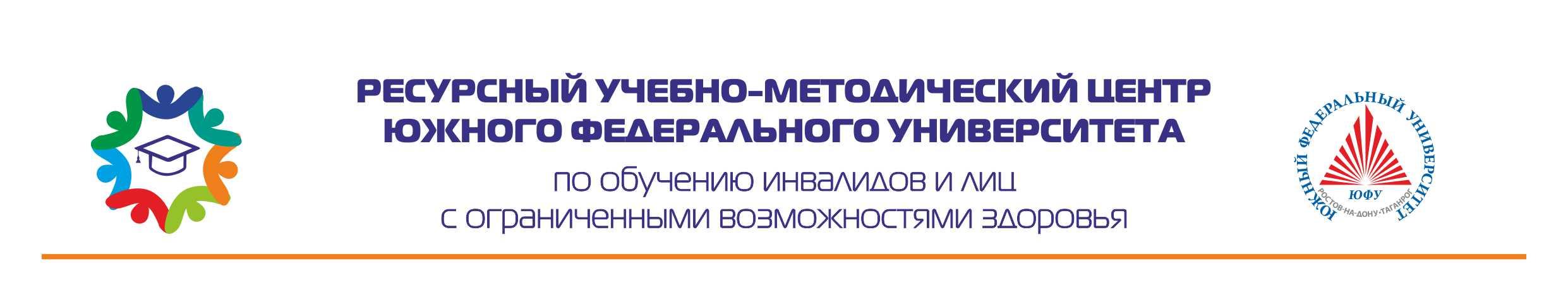 Учителя
Профтестирование
Профориентационная деятельность
СМИ
Друзья
Соцсети
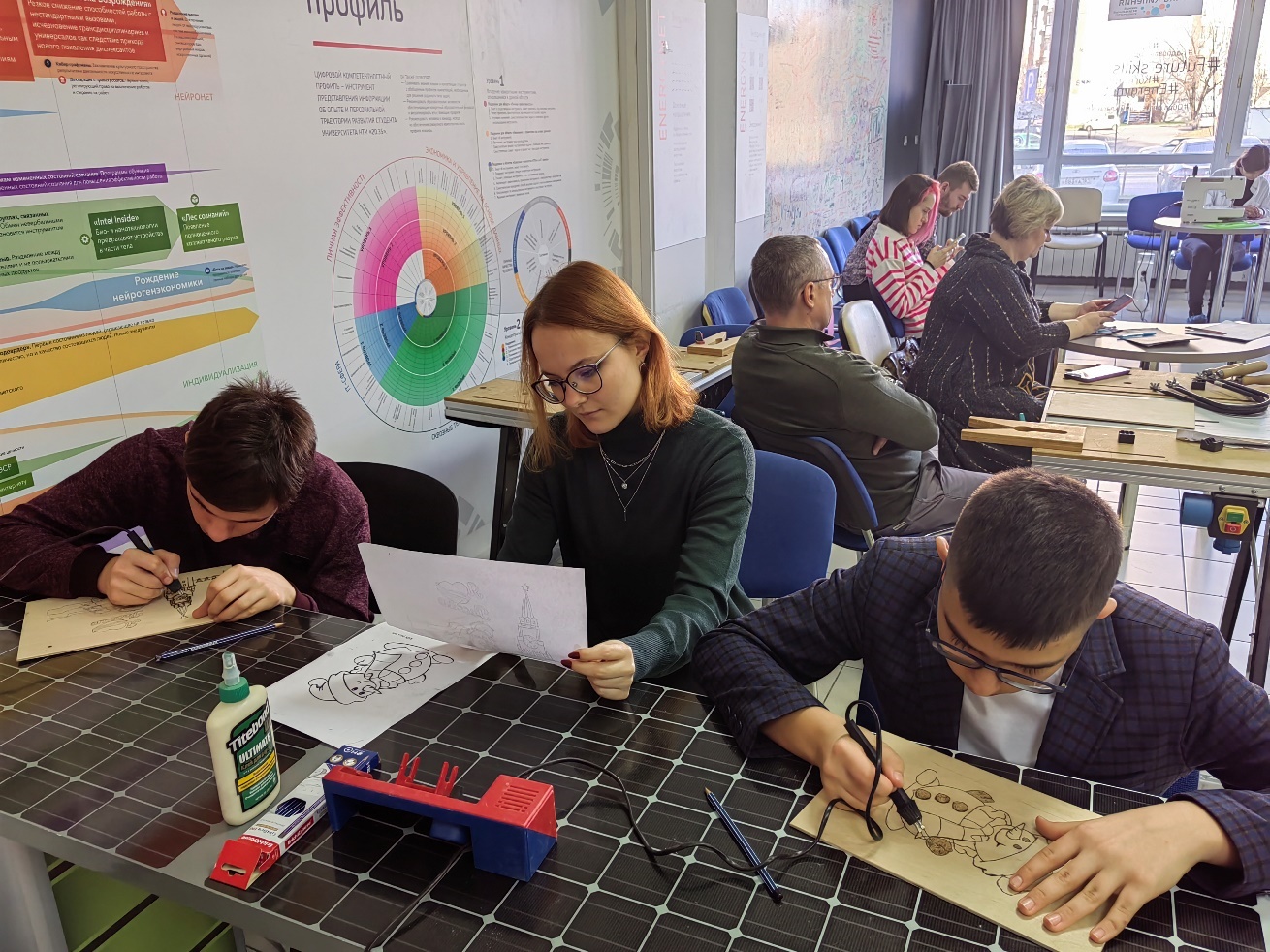 Проведены профориентационные мероприятия
Региональная олимпиада по художественно-декоративному творчеству для детей с ограниченными возможностями здоровья «Я и мой мир»
Проведено профориентационное тестирование
319
Выявление профессиональных ориентаций и жизненных установок учащихся с ограниченными возможностями здоровья;

Определение соответствующего вида труда и сферы деятельности;

Выявление уровня мотивации на выбор профессии
1
1
чел. с инвалидностью
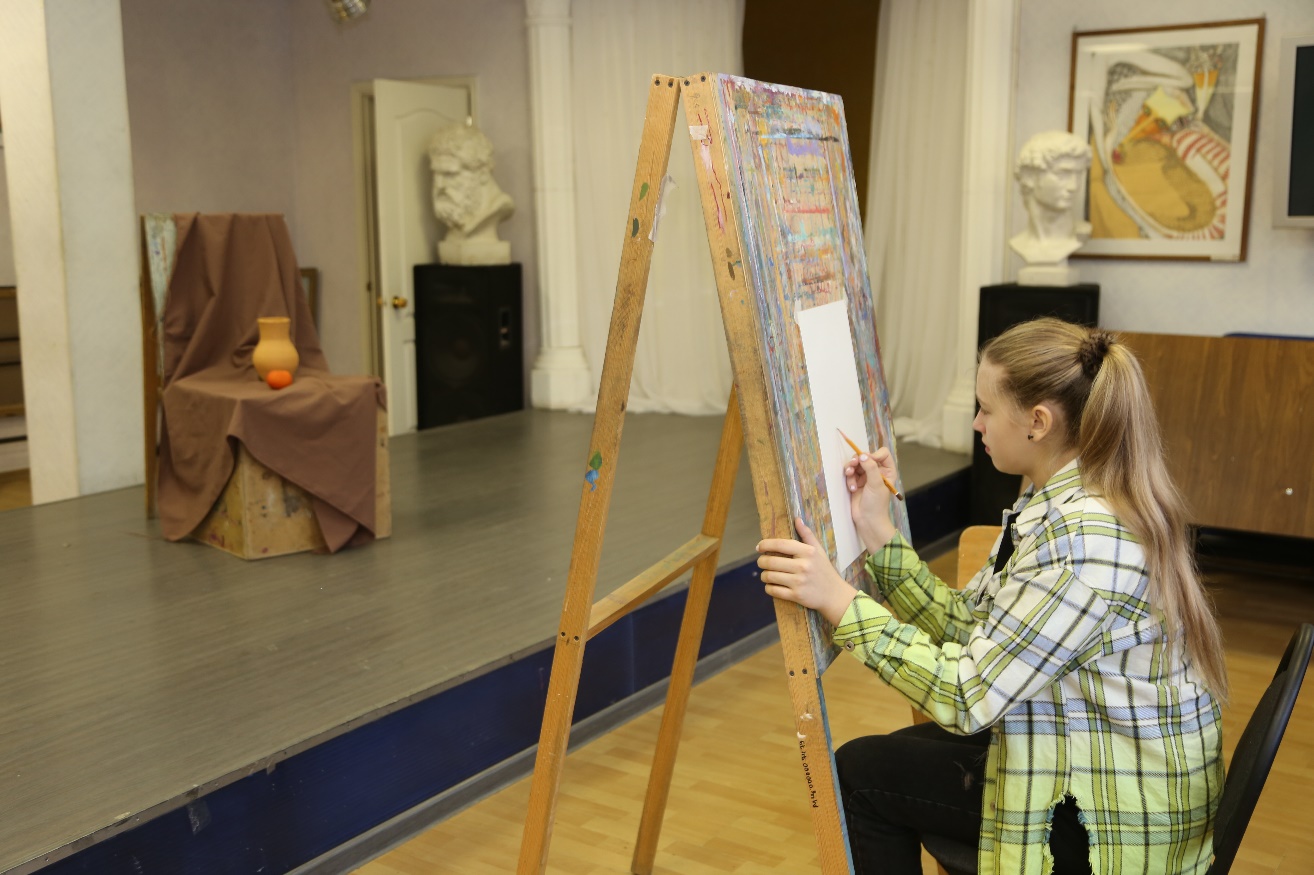 III Южно-Российская межрегиональная олимпиада по изобразительному и декоративно-прикладному искусству для школьников с ограниченными возможностями здоровья и инвалидностью «Золотое сечение»
392
участников
80
чел. из ЛНР и ДНР
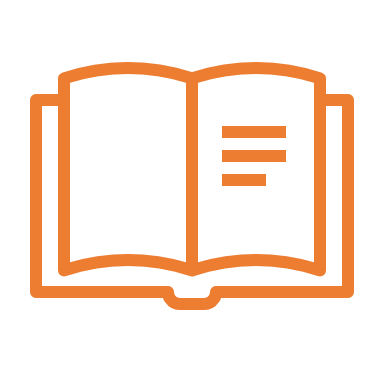 Спартакиада для детей с инвалидностью и ограниченными возможностями здоровья «Образование и спорт: инклюзивное пространство»
Основные факторы влияющие на выбор профессии
Методическое пособие 
«Дизайн инклюзивных профориентационных траекторий
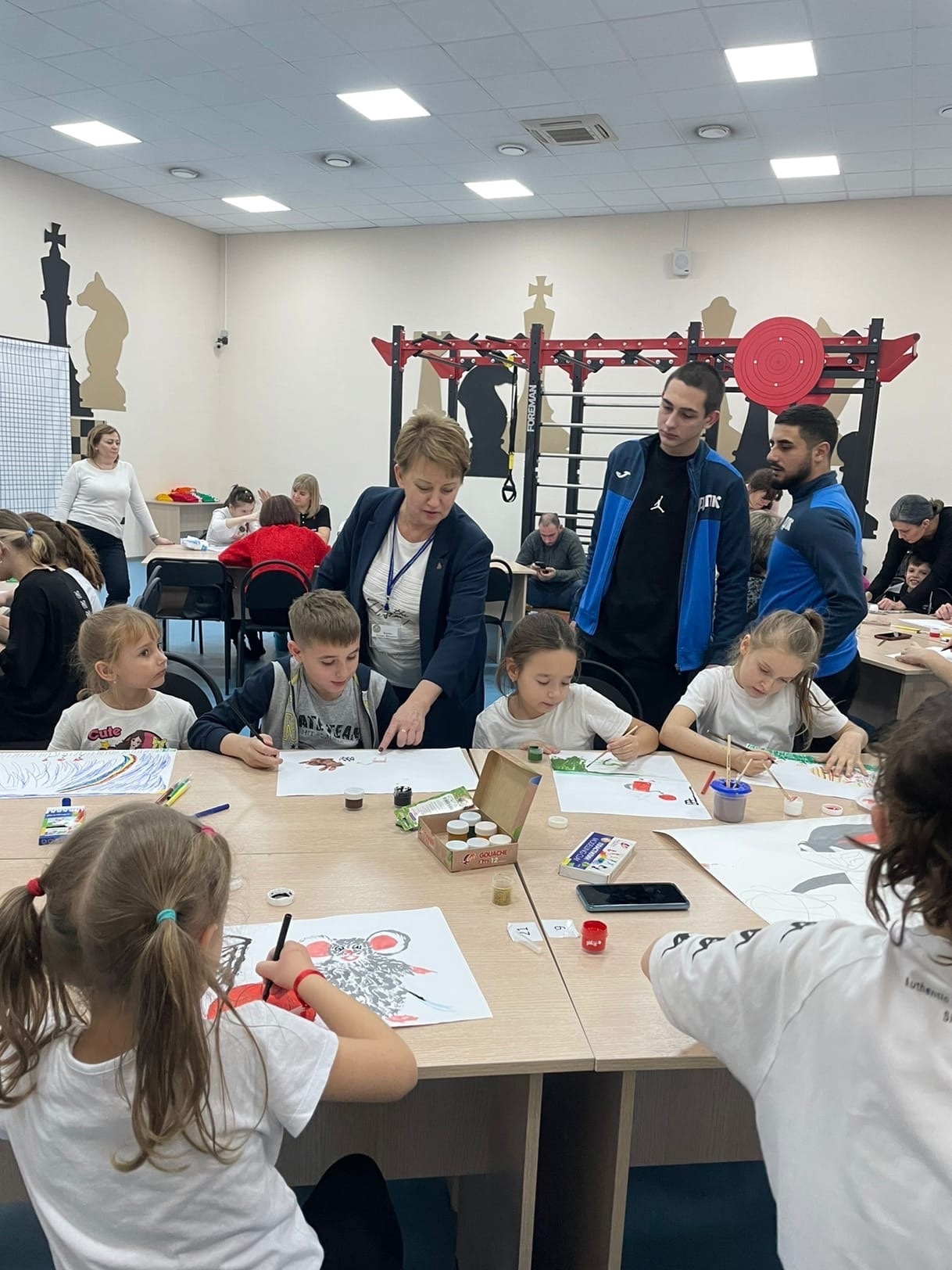 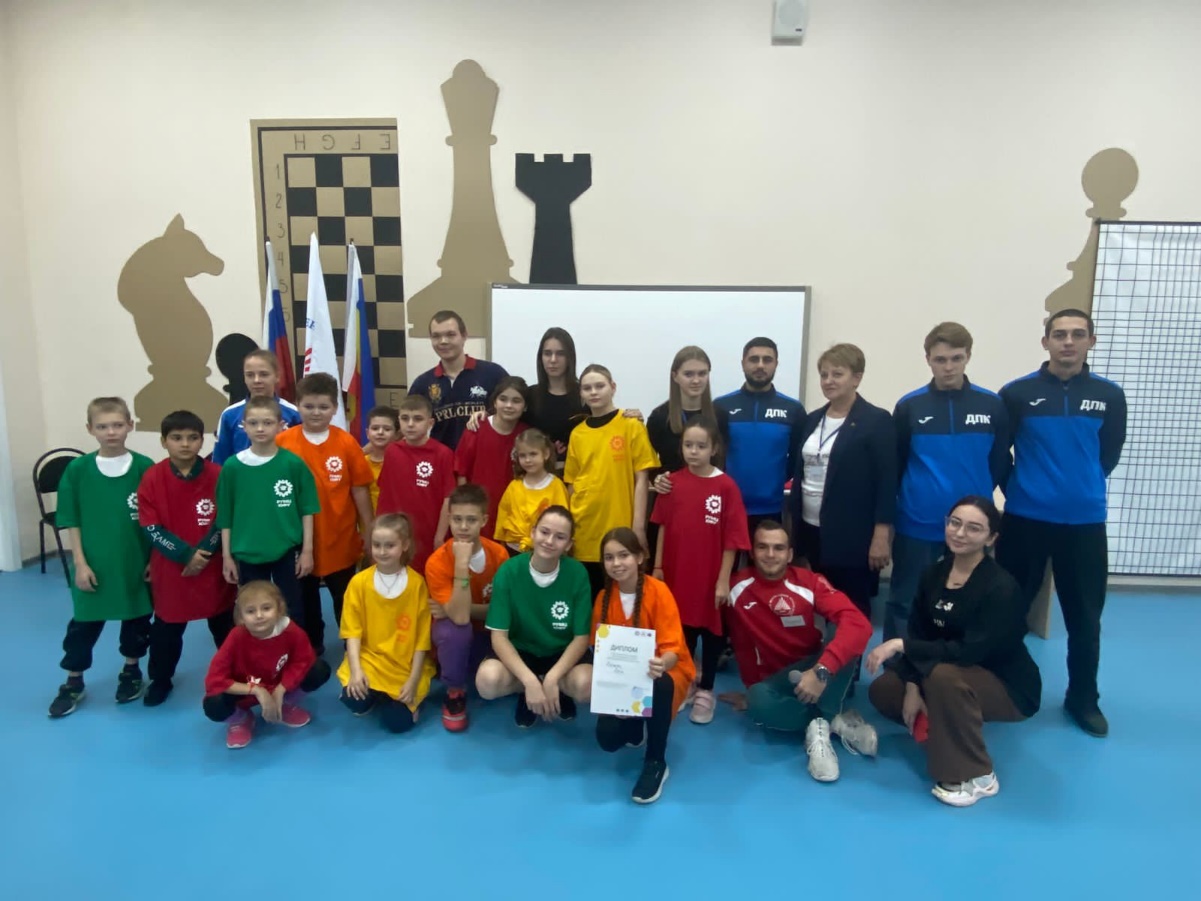 Проект методических рекомендаций по организации профориентационной работы с лицами ОВЗ и инвалидностью
Поступило в Call-центр 
вопросов  в 2022 г.
Внеучебная и волонтерская деятельность
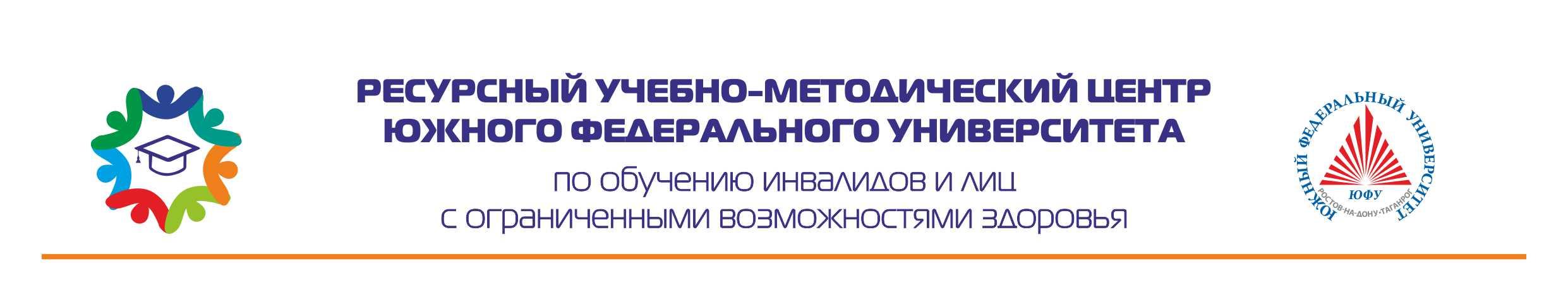 Нормативно-правовое обеспечение инклюзивного высшего образования
За период 2017-2022 гг.  
обработано запросов
Сопровождение и поддержка обучающихся
Обеспечение работы «Горячей линии» Ресурсного учебно-методического центра по обучению инвалидов и лиц с ОВЗ Южного федерального университета
Условия доступности высшего образования
Основные блоки вопросов, поступивших в Call-центр РУМЦ ЮФУ в 2022 г.
Профориентация в системе довузовской подготовки
Категории лиц, обратившихся в Call-центр РУМЦ ЮФУ в 2022 г.
709
Трудоустройство выпускников
Организация обучения
3 194
Адаптированные образовательные программы
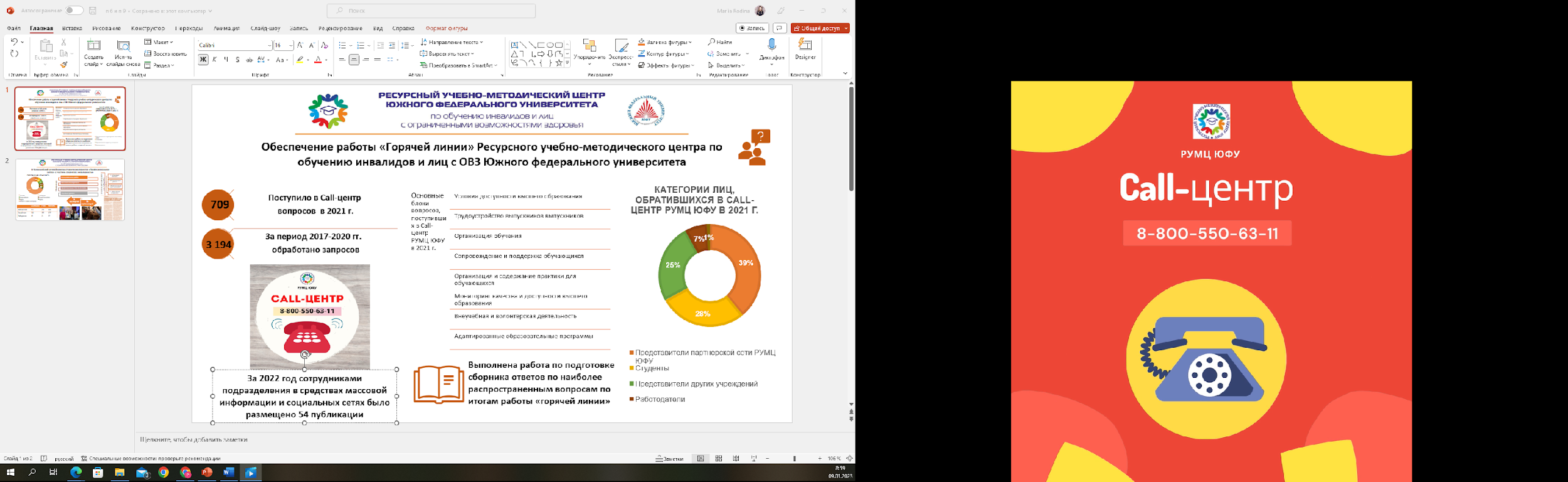 Выполнена работа по подготовке и организации консультирования по наиболее распространенным вопросам «горячей линии» в рамках мероприятий и вебинаров
За 2022 год сотрудниками подразделения в средствах массовой информации и социальных сетях было размещено 54 публикации
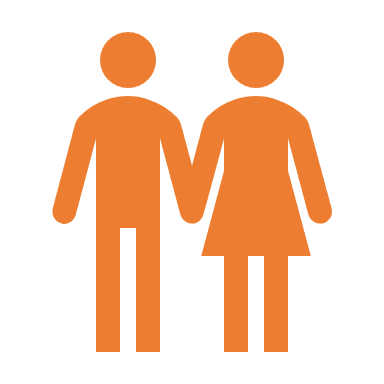 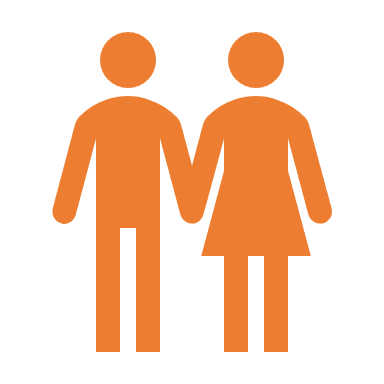 Использование специальных программно-технических средств в процессе обучения лиц с инвалидностью и ОВЗ – 16 ч.
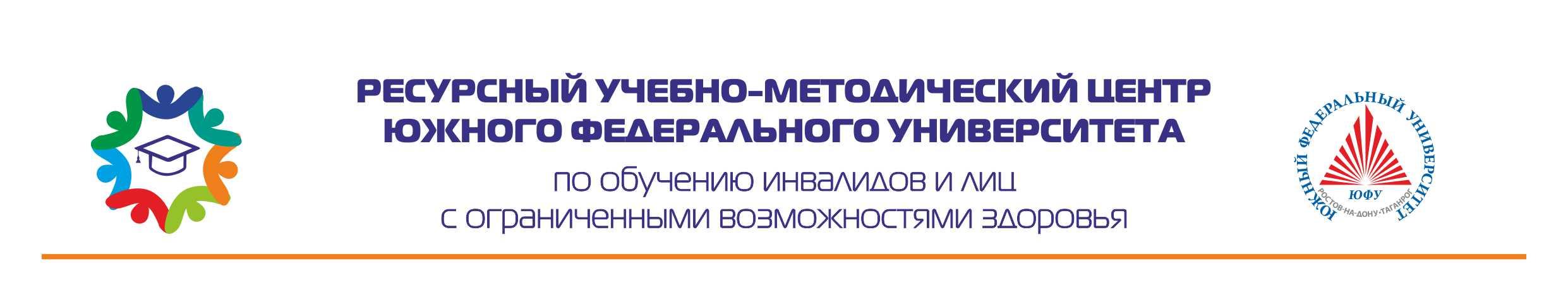 45 слушателей
12 вузов
Организационные и психолого-педагогические основы инклюзивного высшего образования – 72 ч.
154 слушателей
14 вузов
Реализация КПК
Взаимодействие куратора учебной и (или) производственной практики (представителя работодателя) с обучающимся инвалидом, в том числе с применением дистанционных технологий – 72 ч.
50 слушателя
10 организаций
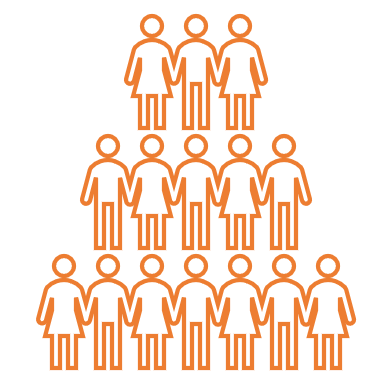 281
человек
Подготовка региональных экспертов конкурсов профессионального мастерства "Абилимпикс" – 72 ч.
32 слушателя
10 организаций
Численность слушателей
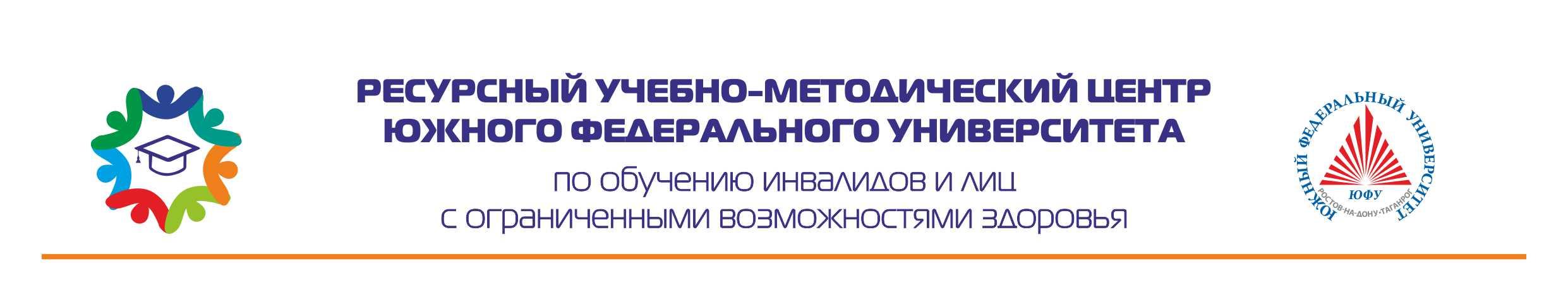 6
компетенций
26
компетенций
266 участников
34 участника
Содействие трудоустройству студентов с инвалидностью и ОВЗ
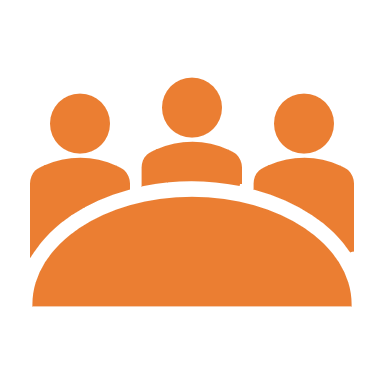 VII Региональный чемпионат по профессиональному мастерству инвалидов и лиц с ограниченными возможностями здоровья «Абилимпикс»
Сетевые вебинары по содействию трудоустройству
Региональный межвузовский этап VIII Национального чемпионата профессионального мастерства для людей с инвалидностью «Абилимпикс» по компетенциям высшего образования
260
чел.
Стратегии реализации приемной кампании вузов как ресурс формирования и развития карьерных траекторий лиц с ОВЗ и инвалидностью»;
Трудоустройство инвалидов: права и возможности. Долгосрочная программа содействия занятости молодёжи до 2030 г.;
Управленческие практики и организационные решения по содействию трудоустройству и постдипломному сопровождению выпускников с инвалидностью: опыт РУМЦ и вузов-партнёров;
Экосистема трудоустройства лиц с инвалидностью: взаимодействие вуза с органами власти, работодателями, бизнес-сообществом, НКО;
Ассистивные и цифровые сервисы поддержки трудоустройства инвалидов; 
Самозанятость, поддержка предпринимательских инициатив и формирование soft-skills у обучающихся и выпускников вузов из числа лиц с инвалидностью
170
чел
Психология;
Мультимедийная журналистика;
Сетевое и системное администрирование;
Социальная работа;
Предпринимательство.
Изобразительное искусство;
Социальная работа; 
Учитель начальных классов;
Адаптивная физическая культура 
Адаптивная физическая культура;
292 чел
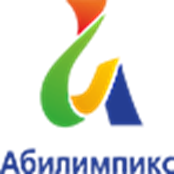 242
 чел
269
 чел
181
 чел
1414
 чел
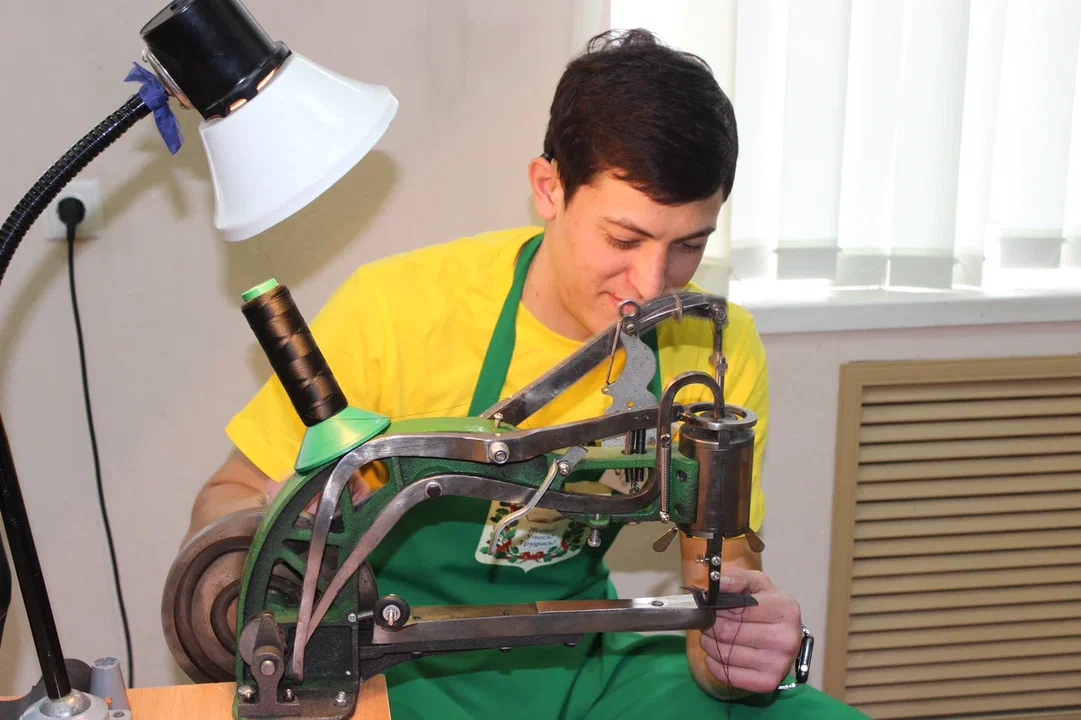 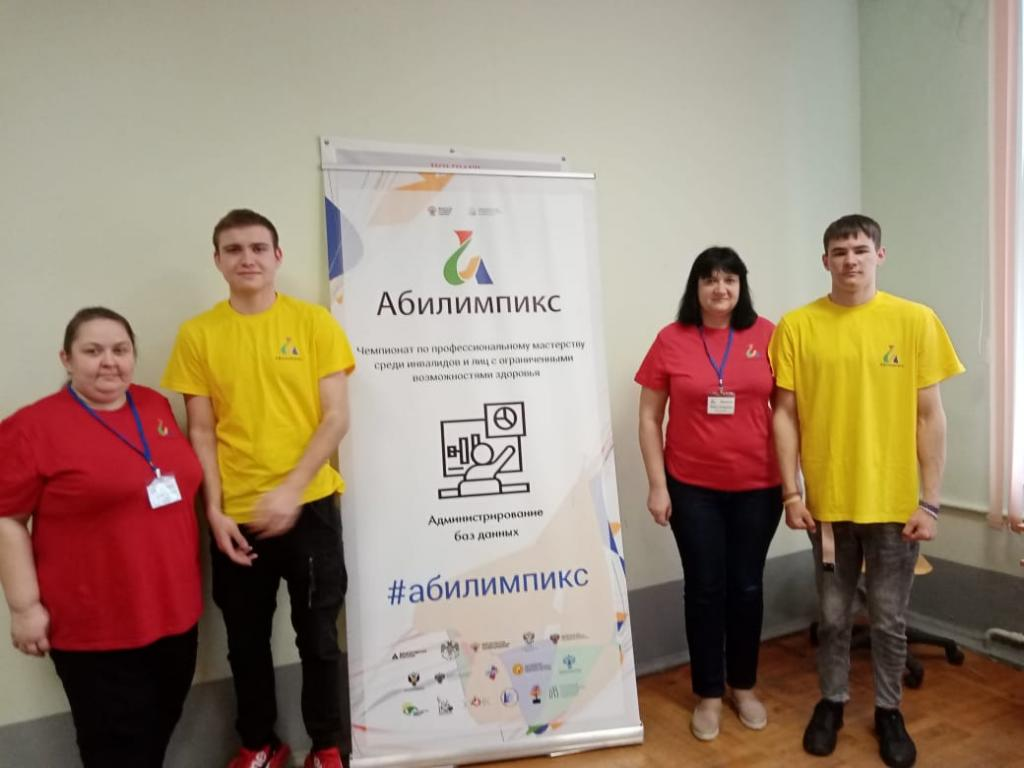 Мероприятия по содействию в трудоустройстве
85
чел.
Стратегическая сессия «Анализ представлений и стратегий деятельности руководителей предприятий и активистов общественных организаций по расширению сферы трудовой занятости»;
Научно-методическая конференция с международным участием «ПРОЕКТИРОВАНИЕ ИНКЛЮЗИИ В БУДУЩЕМ - БУДУЩЕЕ ИНКЛЮЗИИ»
480
чел.
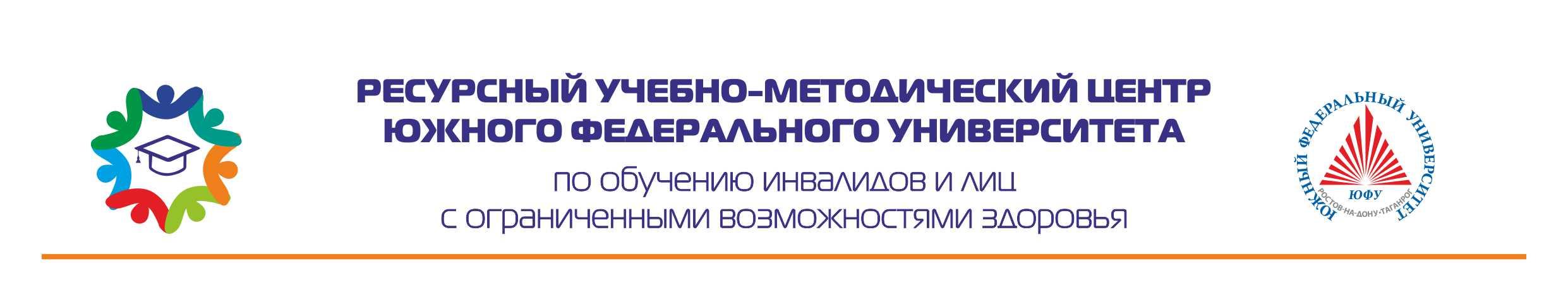 Численность слушателей
Количество вузов
Реализация ДОП «Предпринимательские компетенции для успешной карьеры выпускника вуза с инвалидностью" объемом 16 ч.
52
человека
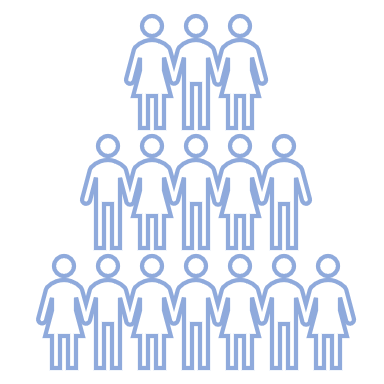 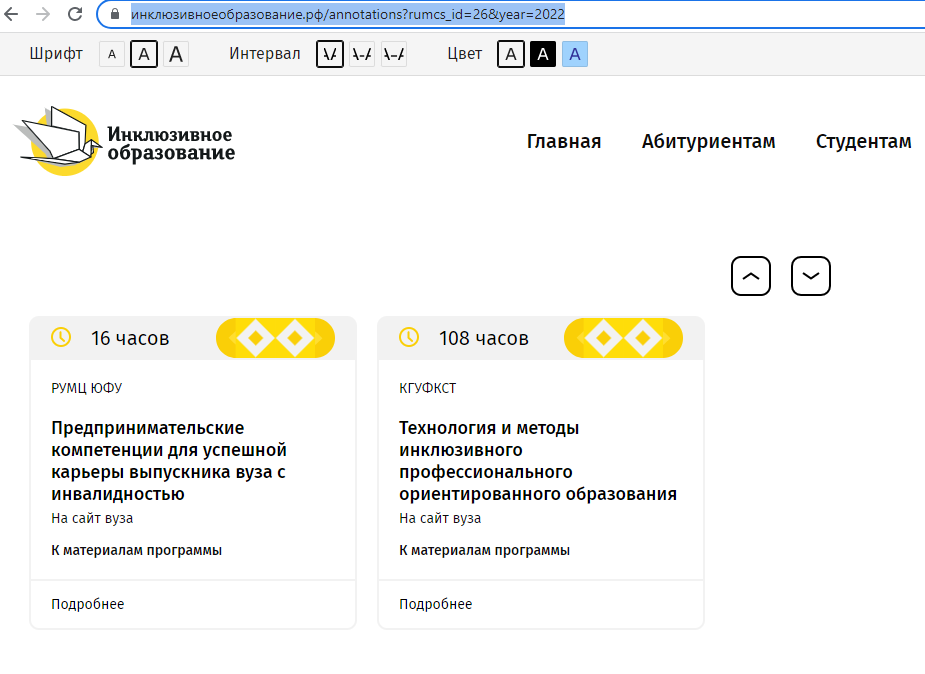 https://stepik.org/course/107242/promo
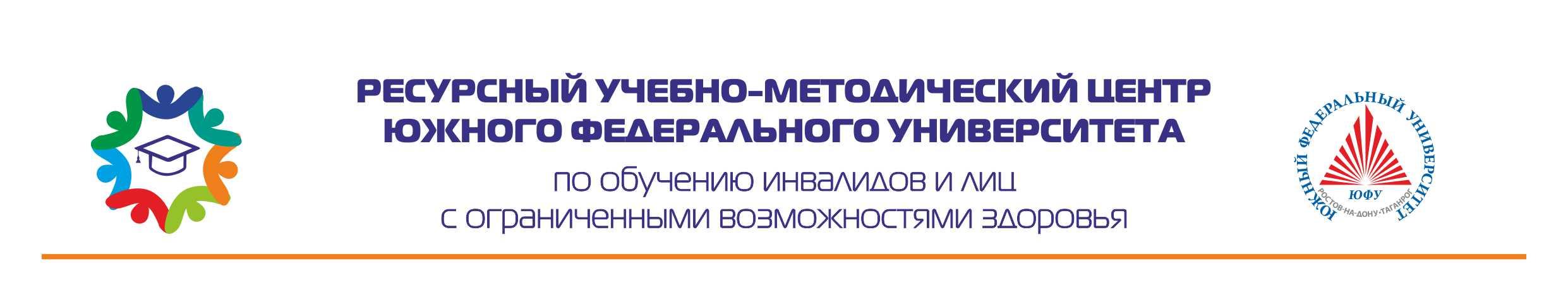 Исследовательская работа
12 – «Социальный проект»
5 экспертов
19 публикаций
Мое полезное изобретение
5 -«Исследовательская работа»
V Всероссийский сетевой конкурс студенческих проектов «Профессиональное завтра» с участием студентов с инвалидностью
Форум инклюзивного высшего образования
22 заявки (от партнерской сети РУМЦ ЮФУ)
Профессиональный старт-ап молодежи
3 – «Социальная реклама»
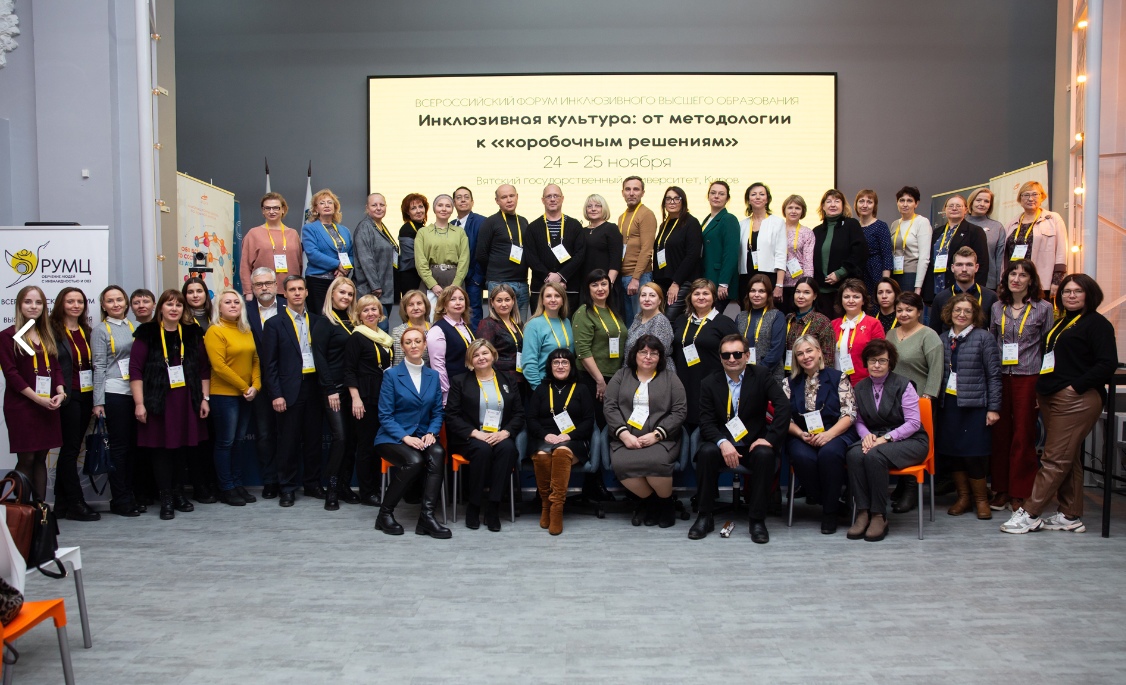 Социальная реклама
16
Экспертное сообщество

Участники
городов
2 – «Профессиональный стар-ап молодежи»
Социальный проект
65
регионов
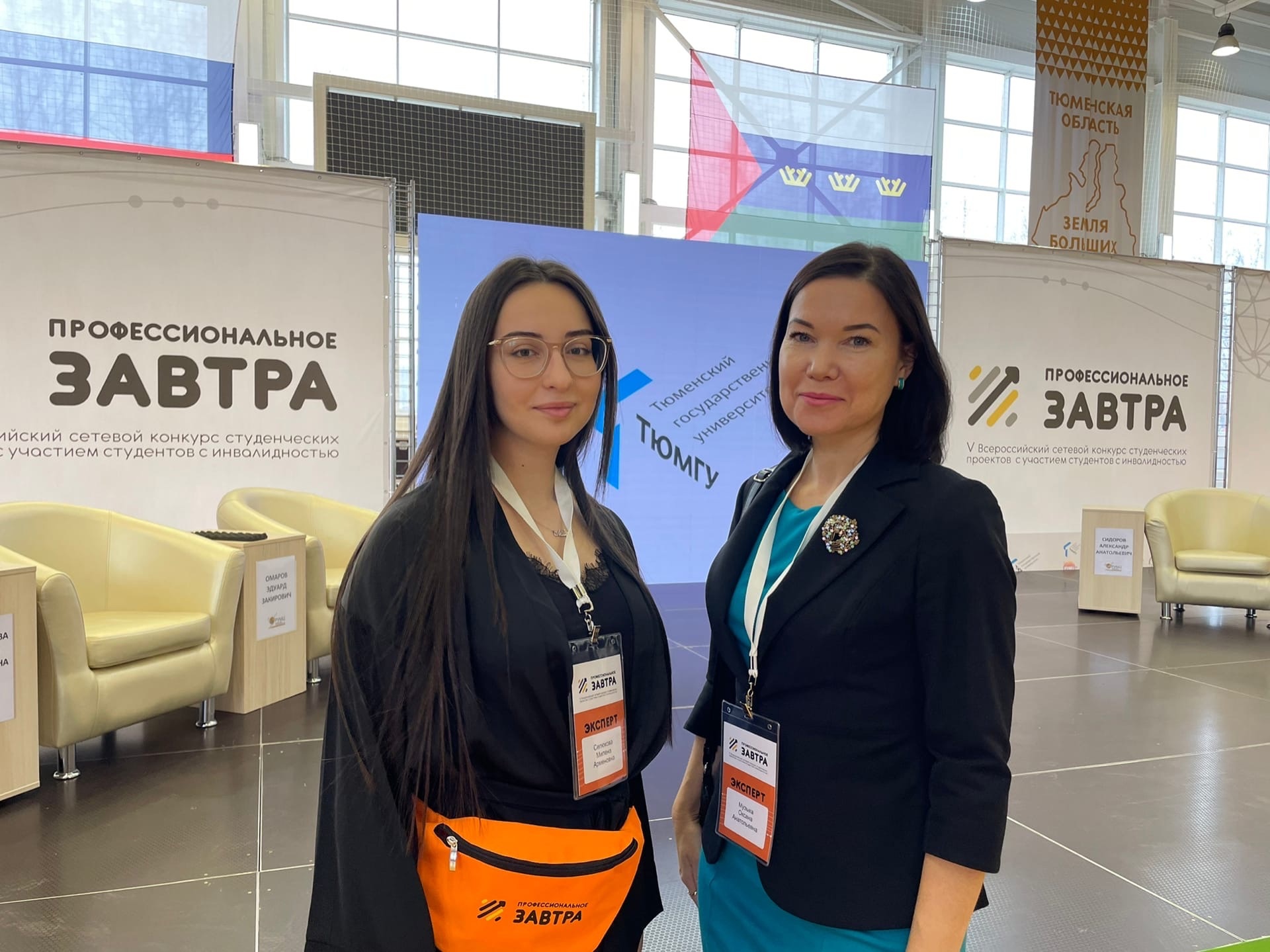 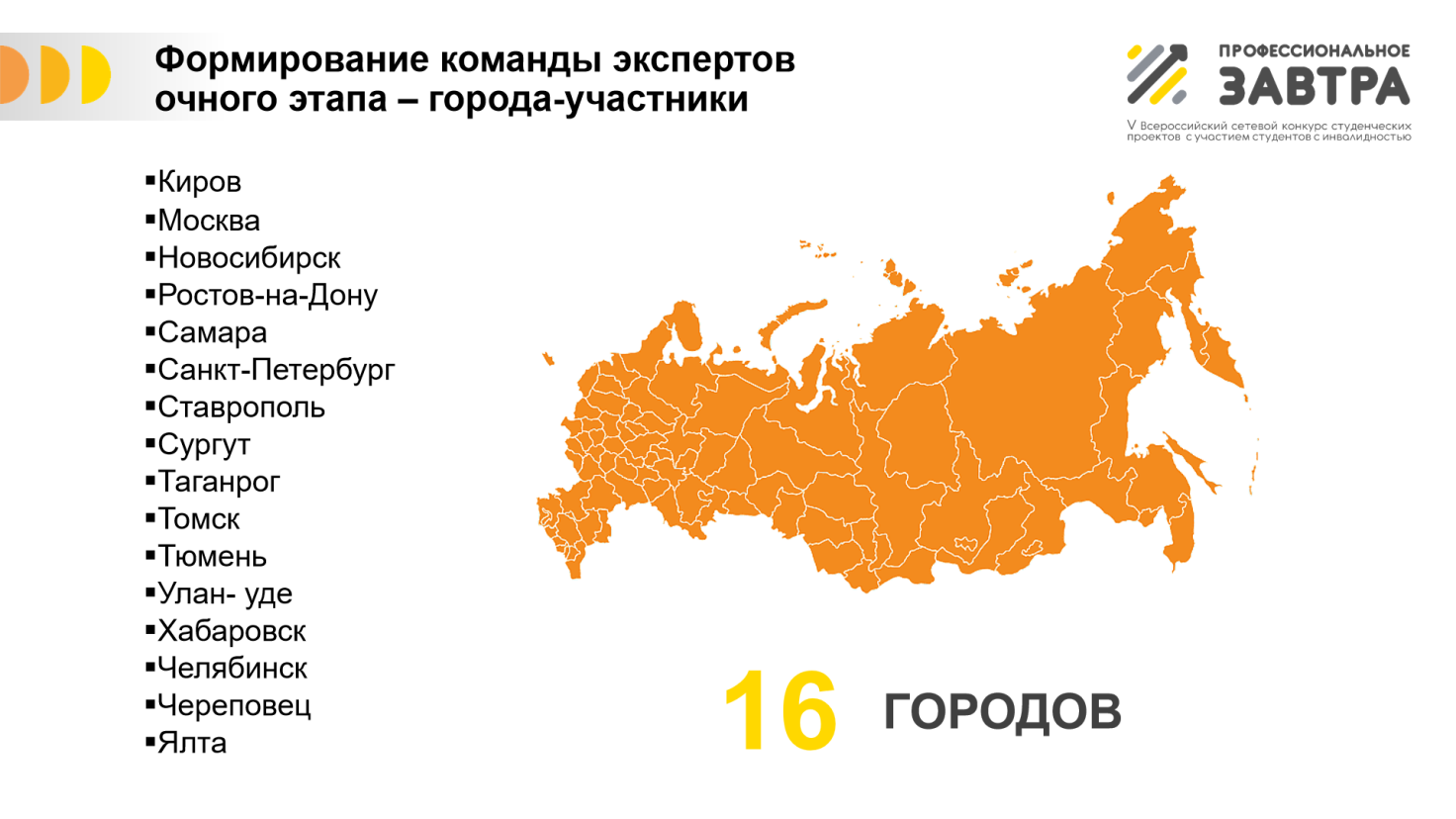 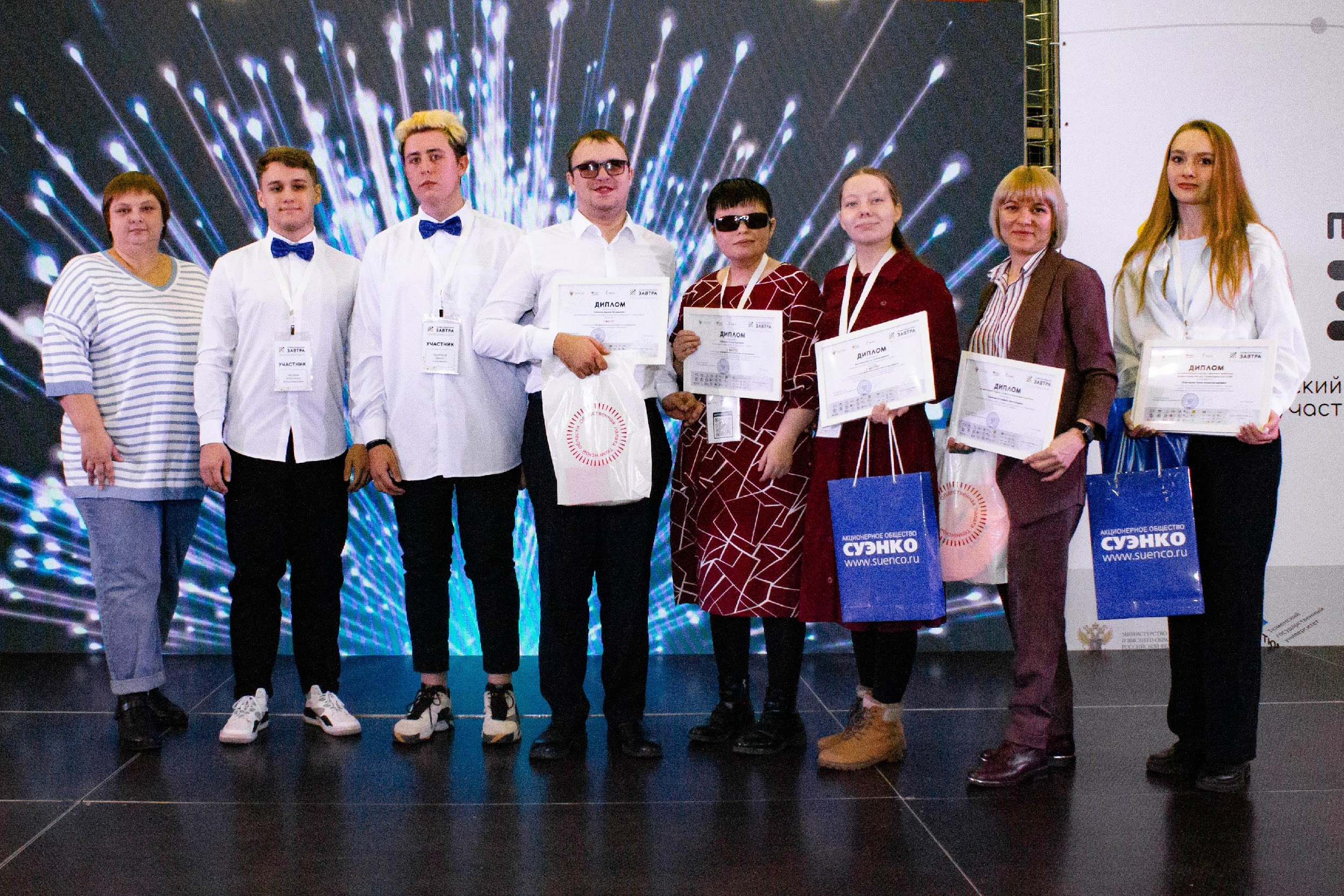 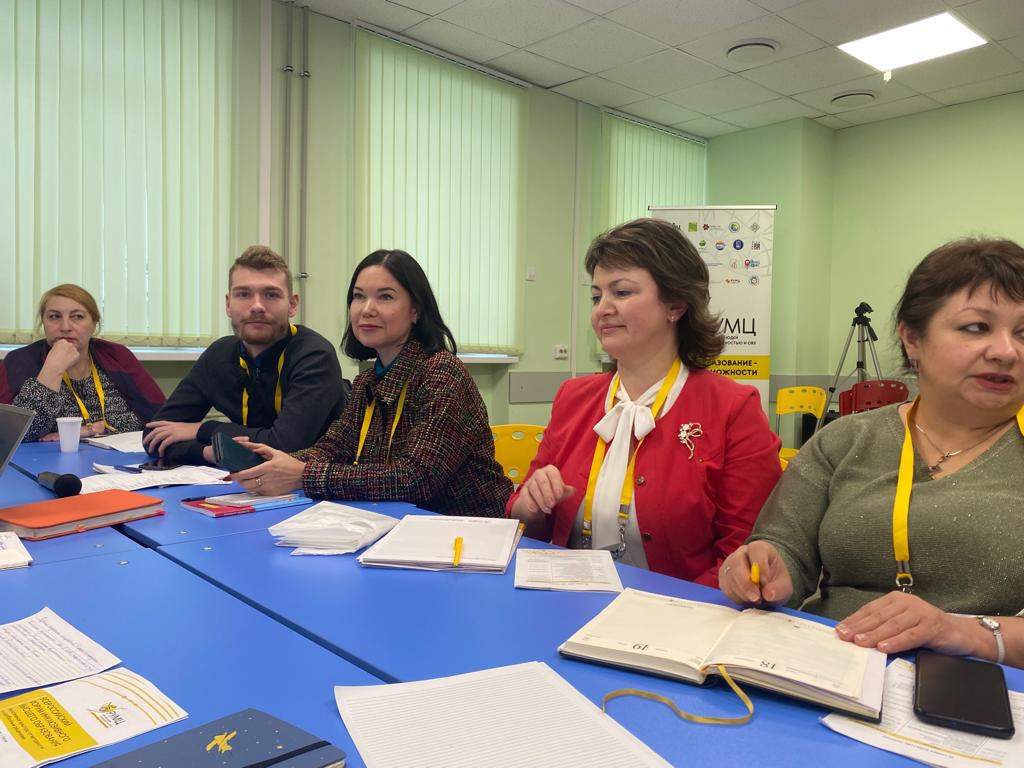 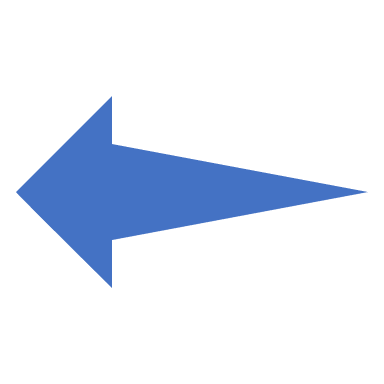 8
72
коробочных решений от партнерской сети РУМЦ ЮФУ
Номинации
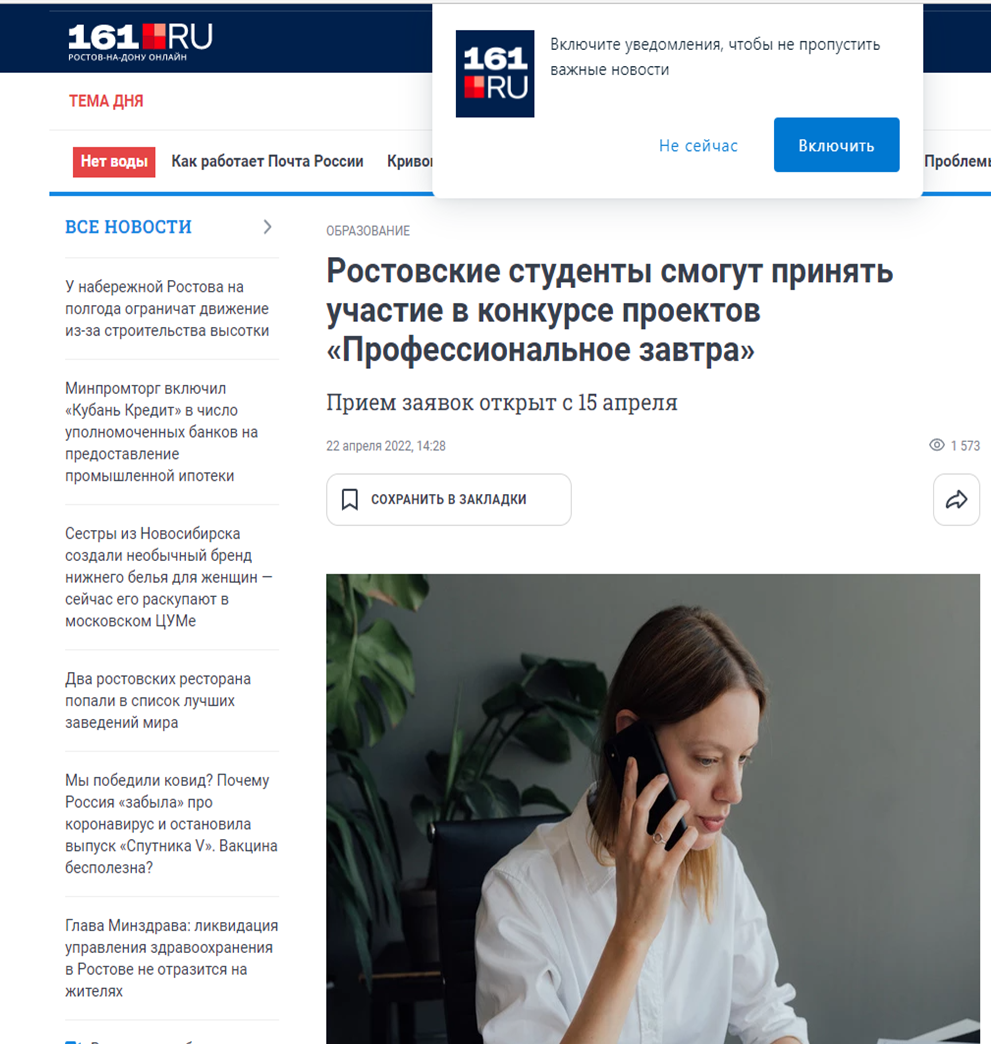 проекта, поданных на Форум
2
место по количеству представленных готовых к реализации продуктов
300 фотографий
15 КОРПУСОВ
Методический алгоритм-инструкция по созданию модельного образца видеопаспорта доступности образовательной организации высшего образования для лиц с инвалидностью и ОВЗ
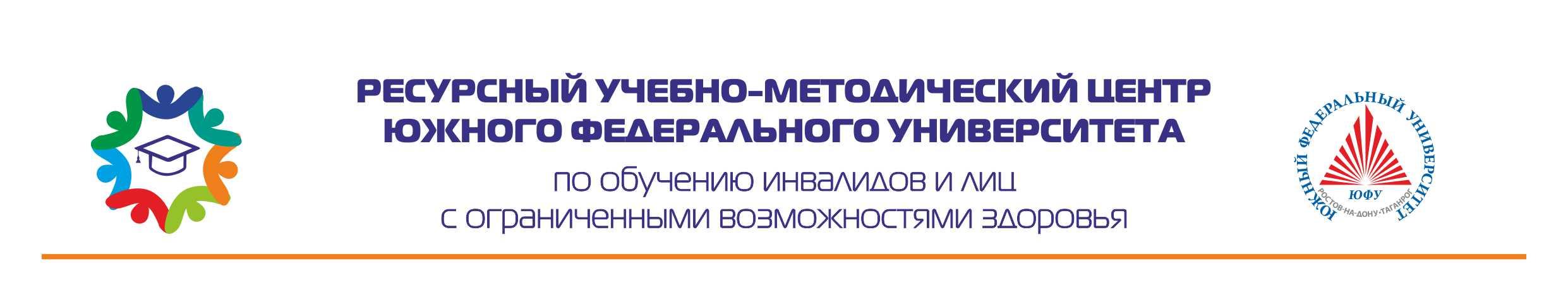 Инклюзивный тур ЮФУ для лиц с инвалидностью и лиц с ОВЗ
ЮФУ
семь 360-градусных сферических панорам
https://sfedu.ru/press-center/news/70871
Нормативные основания создания видеопаспорта доступности образовательной организации высшего образования для лиц с инвалидностью и ОВЗ
13 корпусов
2 корпуса
Инклюзивный тур объектов Южного федерального университета
Виртуальный тур ЮФУ
г. Ростов-на-Дону
г. Таганрог
Основные понятия
https://3d.sfedu.ru/
Рекомендации, по формату, сценарию и структуре видеопаспорта доступности образовательной организации высшего образования для лиц с инвалидностью и ОВЗ
Требования к техническим характеристикам материалов для создания видеопаспорта доступности образовательной организации высшего образования для лиц с инвалидностью и ОВЗ
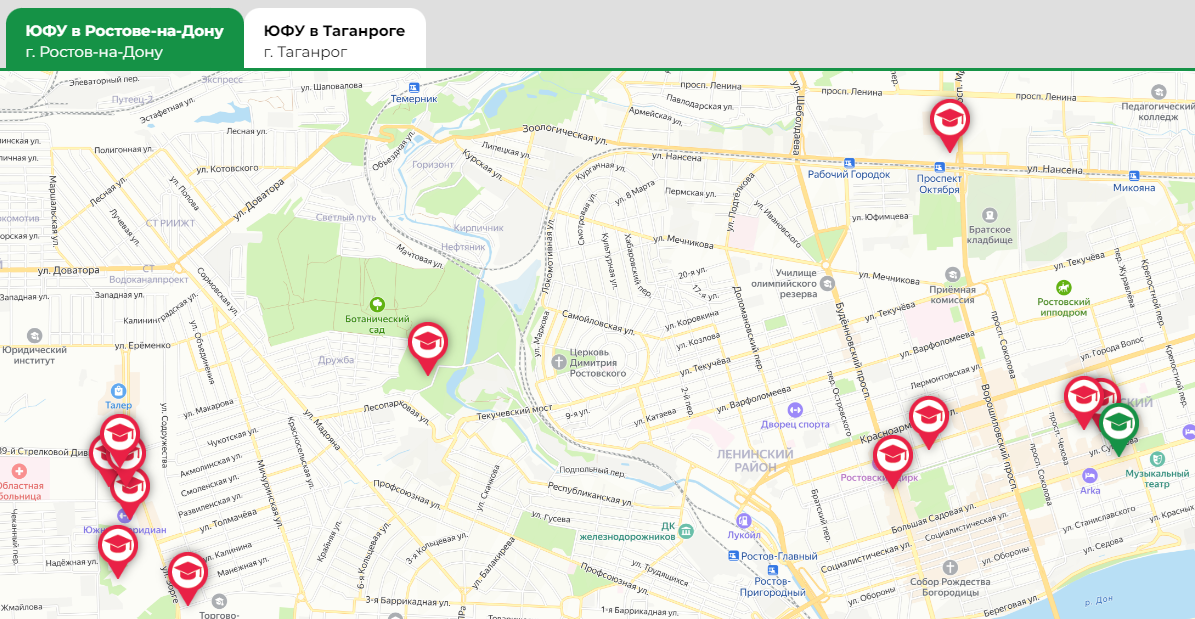 Порядок действий по разработке и размещению на сайте образовательной организации видеопаспорта доступности образовательной организации высшего образования для лиц с инвалидностью и ОВЗ, а также обеспечению доступа участников образовательного процесса к видеопаспорту.
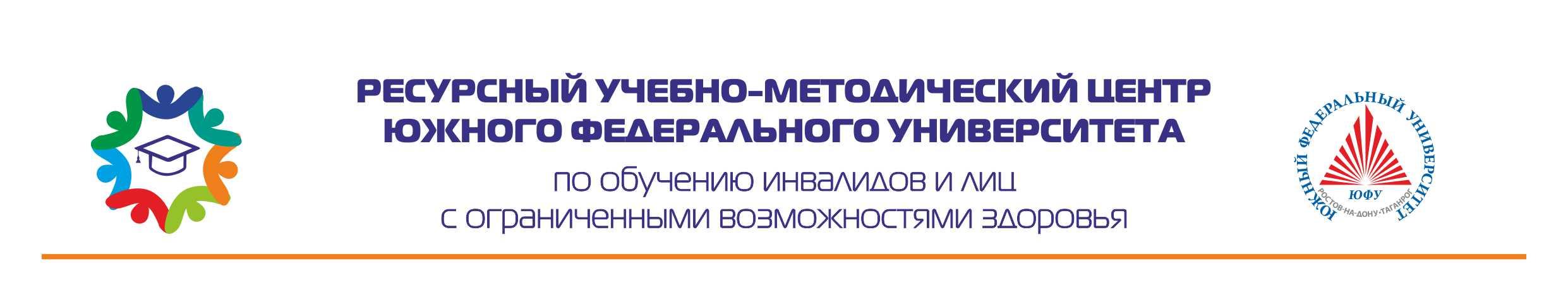 Общероссийская студенческая смена по инклюзивному волонтерству и инклюзивному туризму
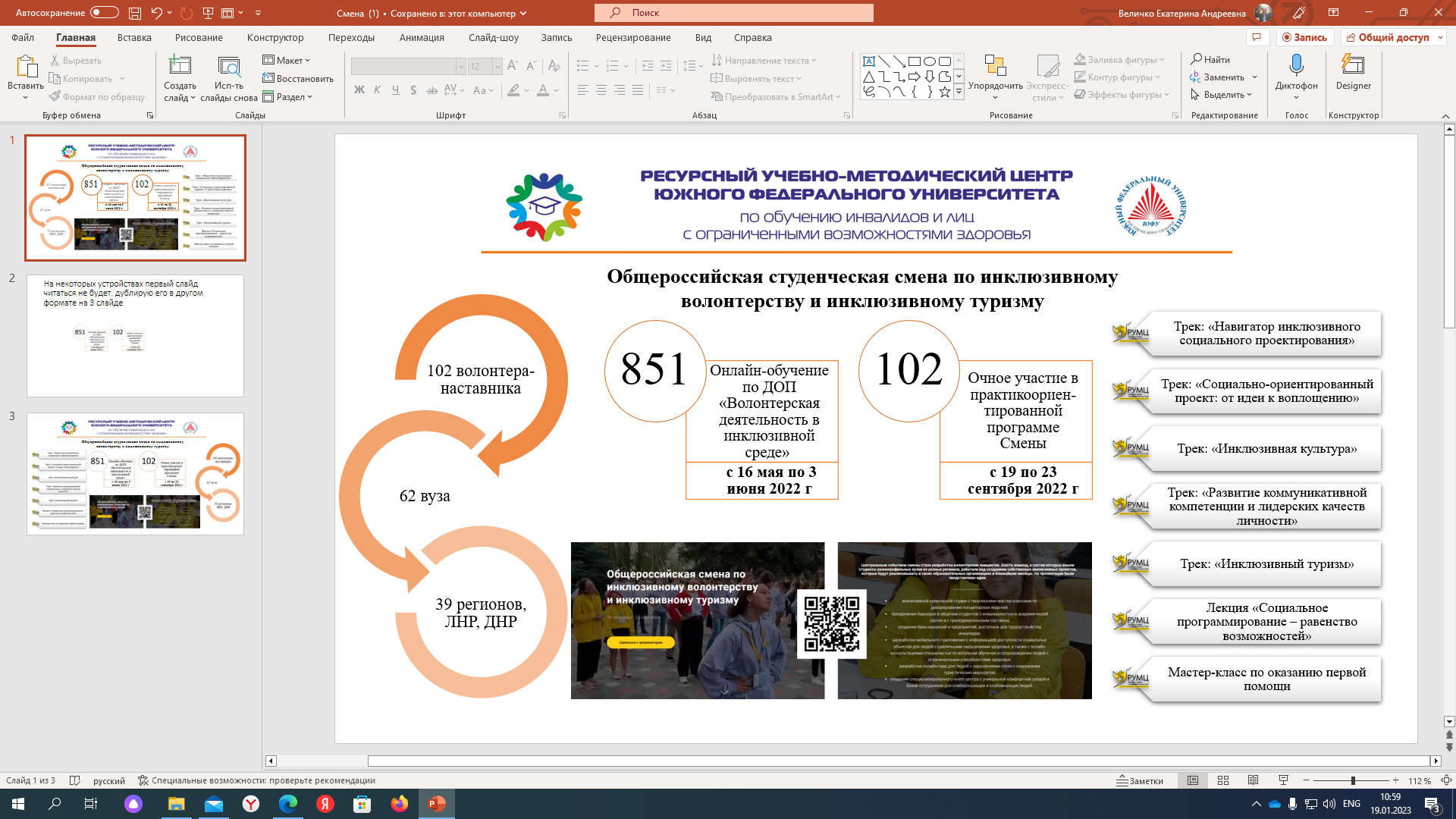 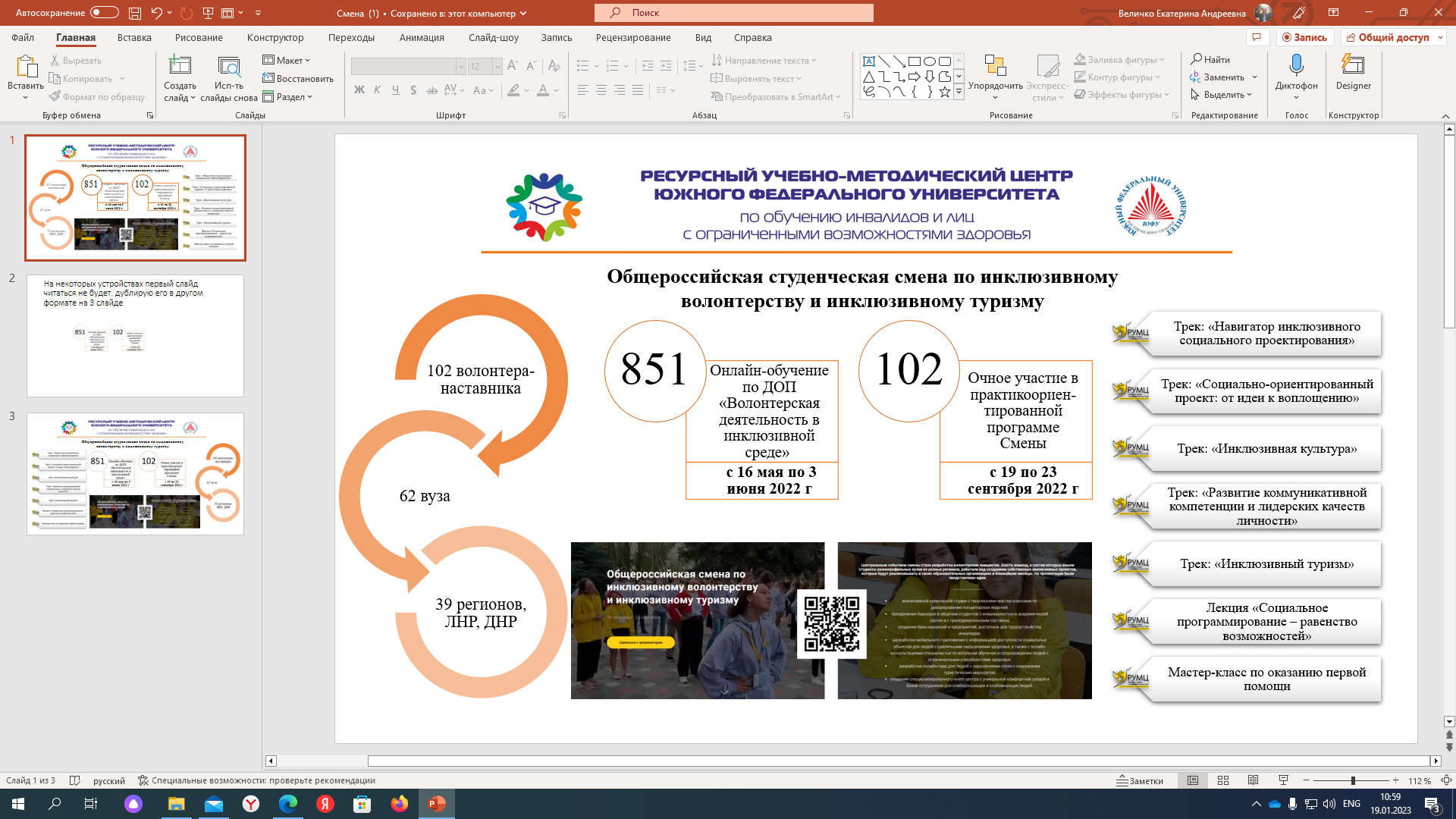 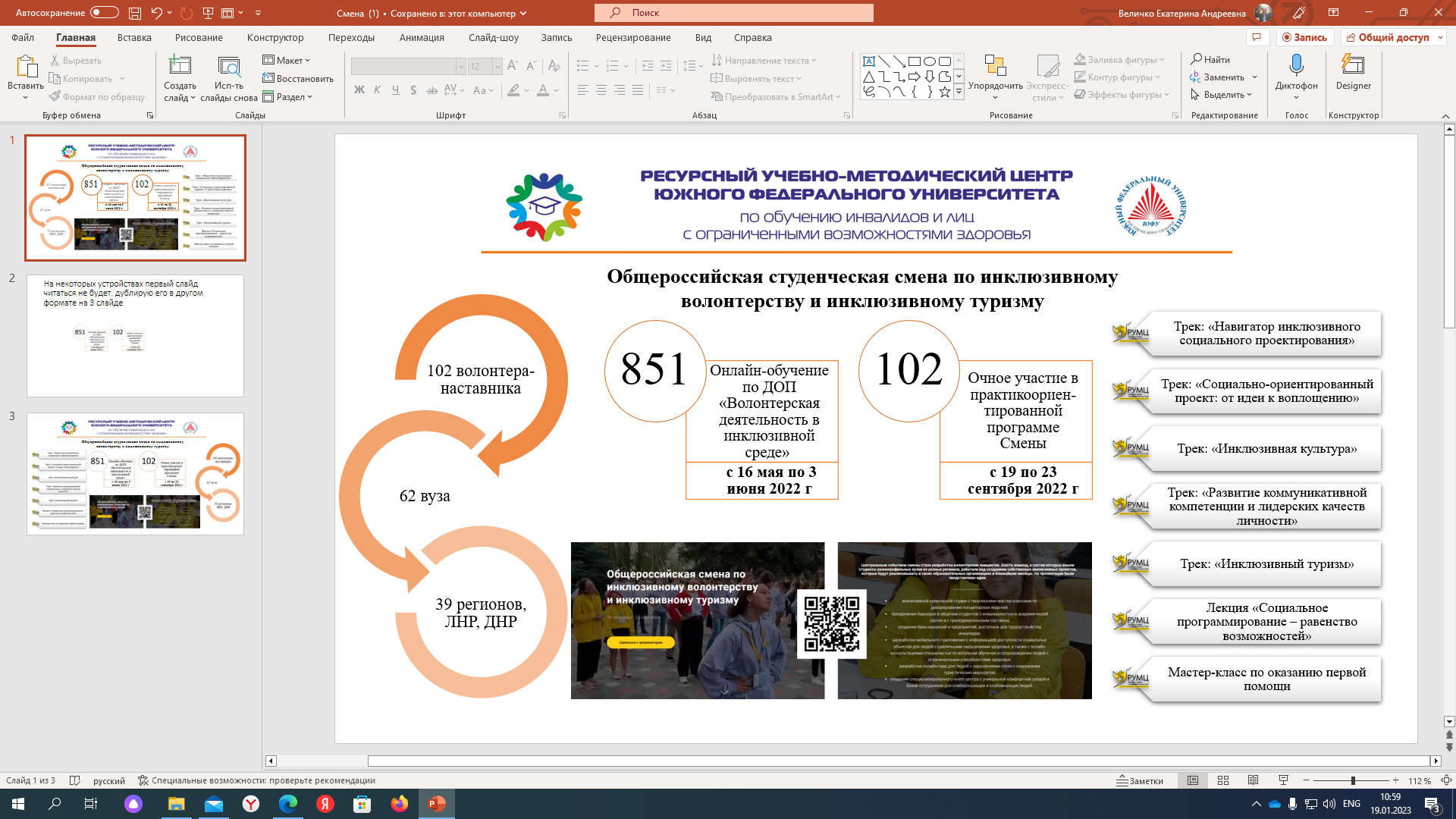 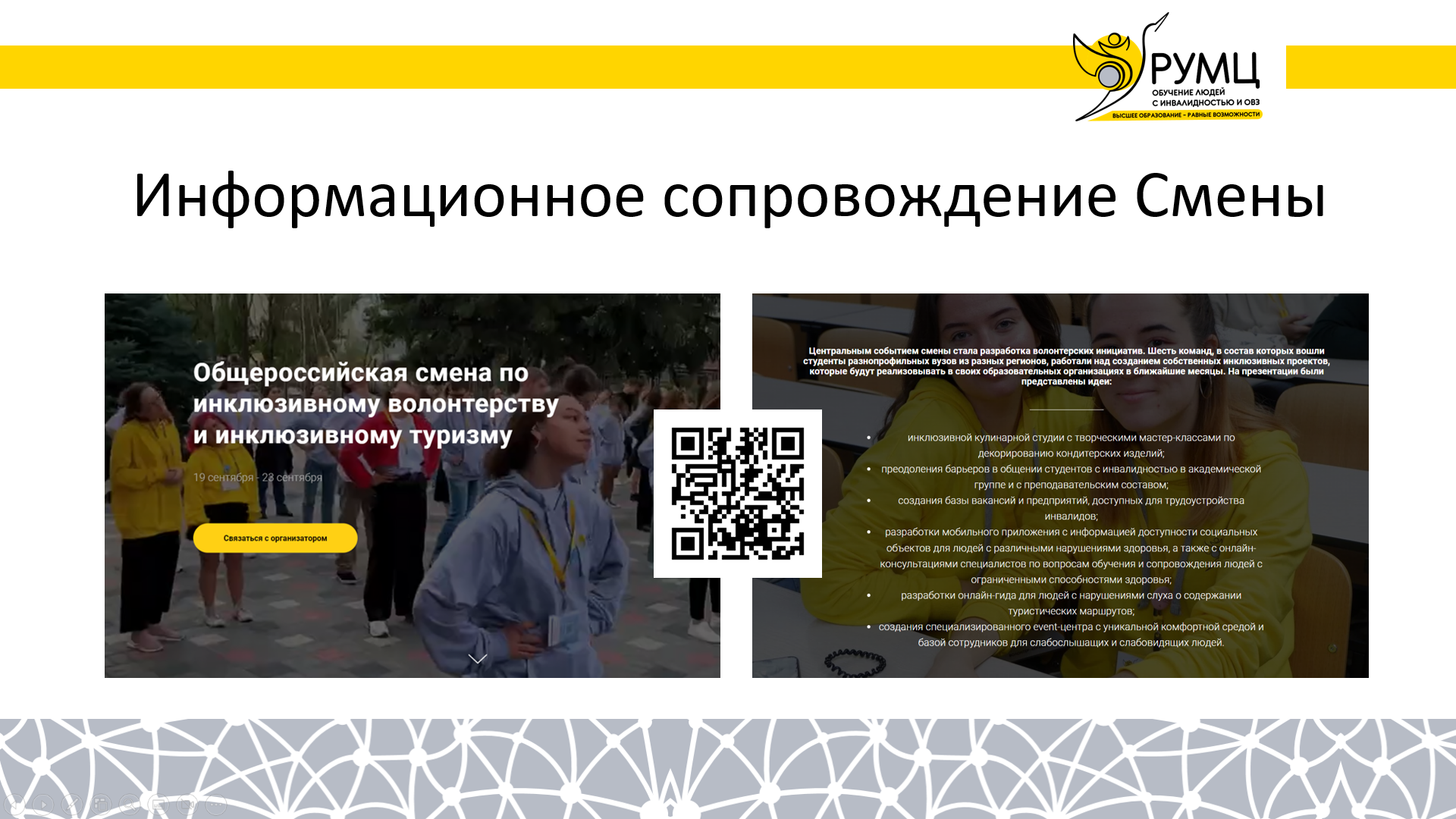